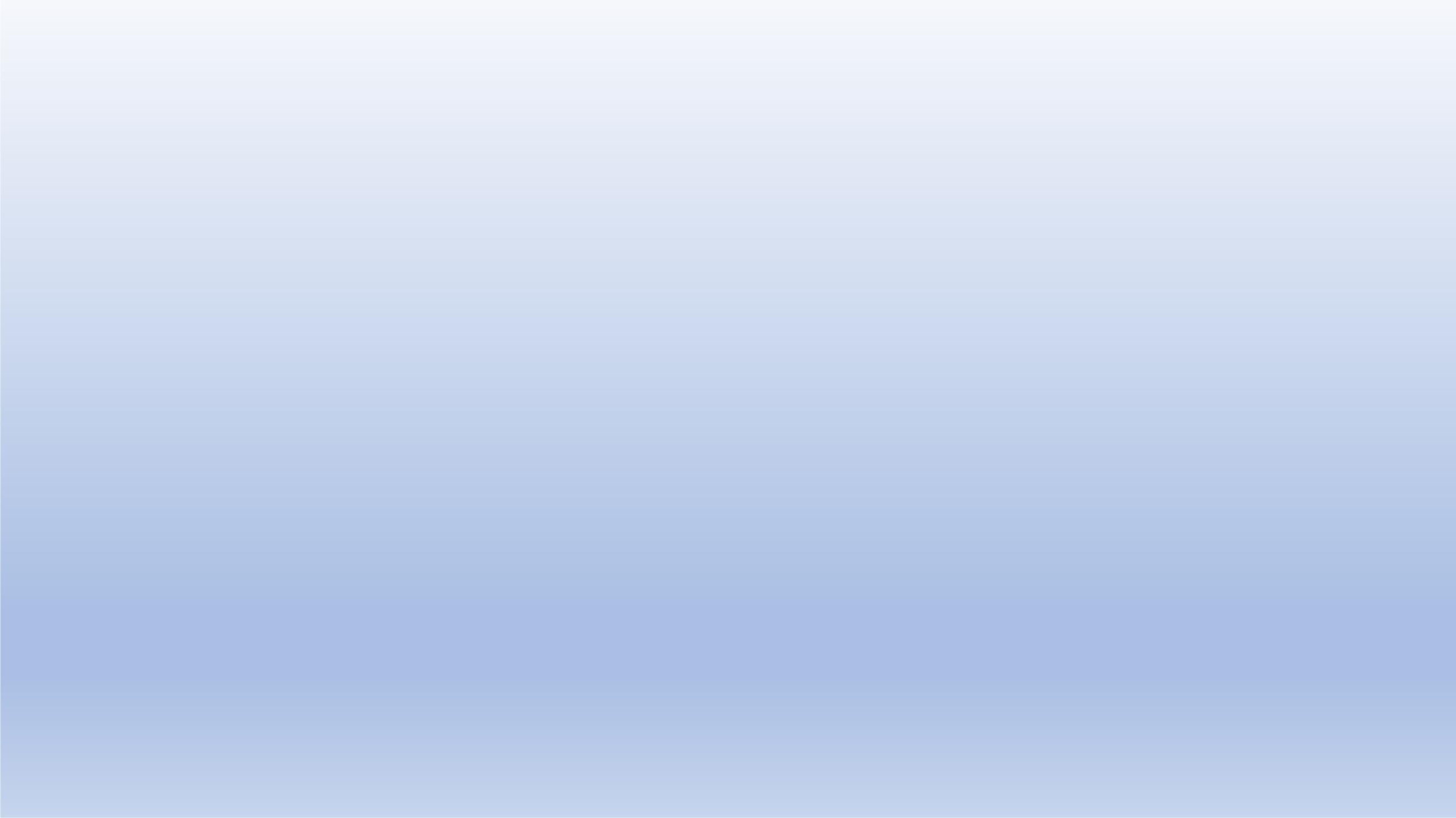 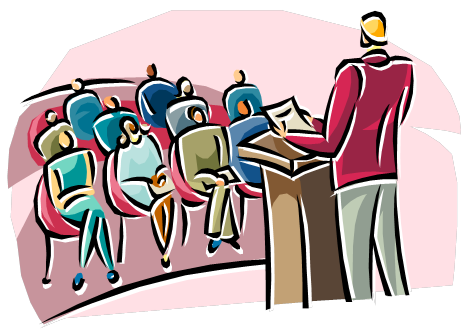 10 – SAPER DISCUTERE
Corso speciale
Italiano per stranieri 
Parlare in pubblico
dorella.giardini@guest.unibg.it
annarosa.bertelli@guest.unibg.it
Venezia: città da salvare o in vendita?
DISCUSSIONE
[Speaker Notes: A) 05.  B) 04.	C) 03.	D) 02.	E) 10.	F) 08.	G) 07.	H) 01.	I) 06.	L) 09.]
"Gli stranieri e i veneziani sono i più favorevoli al contributo di accesso, perché comprendono la fragilità della città" (https://www.unive.it/pag/14024/?tx_news_pi1%5Bnews%5D=15323&cHash=4a529f0210994540799564e9a3f2e331 )
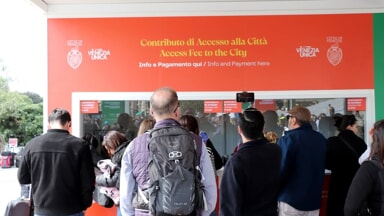 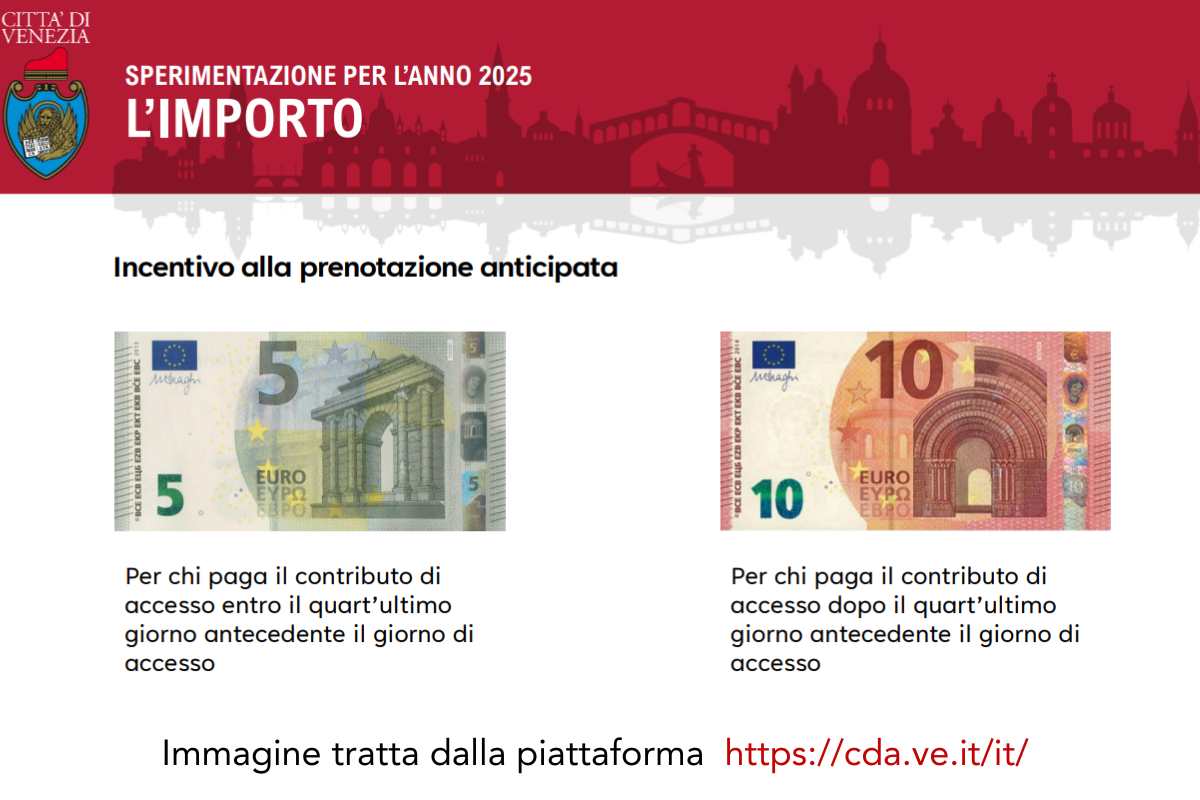 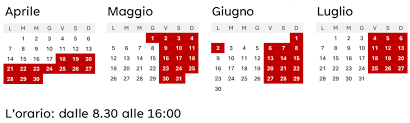 «Venezia è la prima città al mondo con il contributo d’accesso» veneziatoday.it
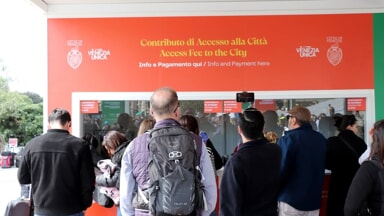 Leggi l’articolo completo da cui è tratta la frase:
https://www.veneziatoday.it/attualita/cinque-cose-ticket-d-accesso.html
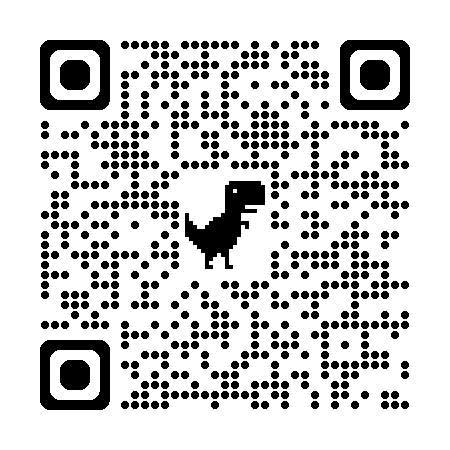 Adesso prova tu! Scegli uno di questi 6 ruoli e prendi appunti (segui la scheda). 
I primi due ruoli sono fondamentali. Se si è in coppia, vanno scelti solo questi. Preparati a discutere.

Sei un imprenditore, a Venezia ci sono tutti i tuoi interessi economici. 
Sei un abitante di Venezia, come Tiziano Scarpa. Ti lamenti che a Venezia non ci sono più i veneziani.
Sei il sindaco di Venezia. Hai accettato l’entrata a pagamento, ma non il numero chiuso per i turisti.  
Sei un turista che vuole fare una gita e mettere qualche foto sui social. Sei contrario al ticket. 
Sei un turista innamorato di Venezia, ci vai spesso. Pensi che Venezia sia una città da salvare  
Sei un veneziano, contrario però alla tassa antidemocratica.
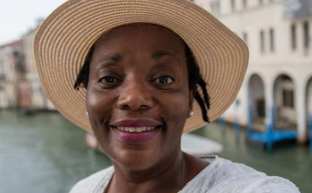 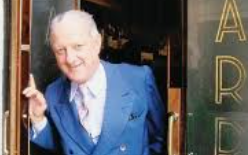 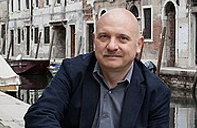 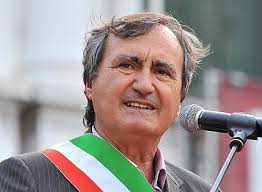 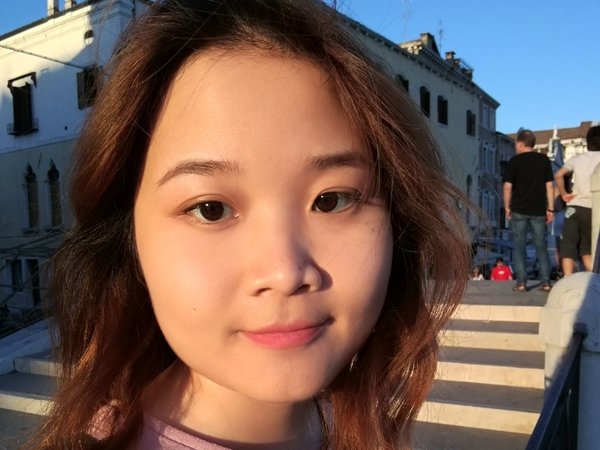 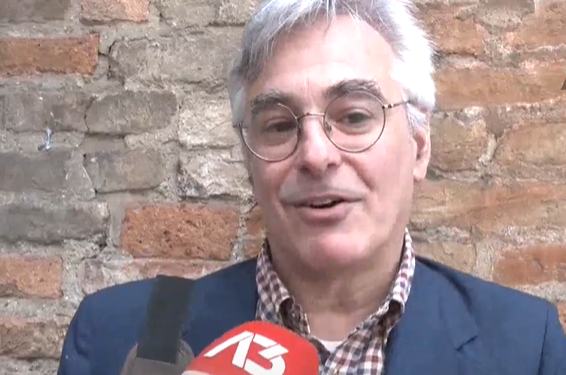 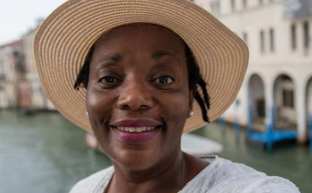 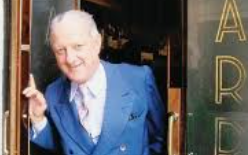 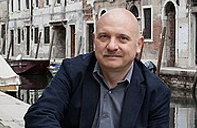 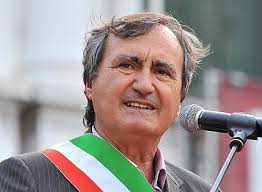 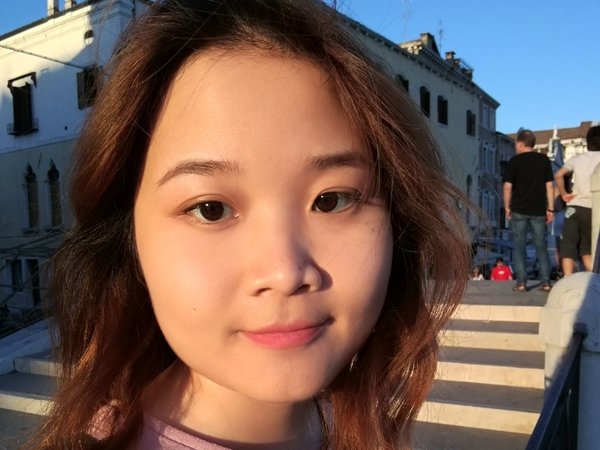 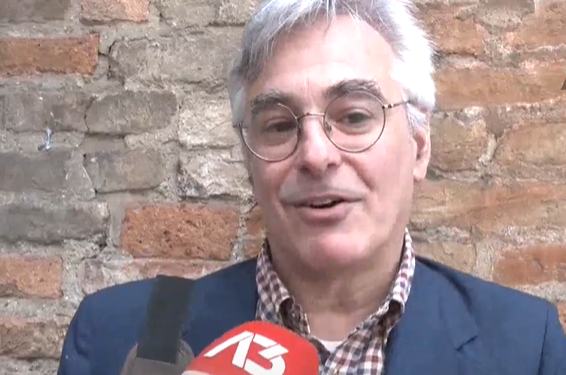 Come unisco gli elementi del discorso?

ELEMENTIPER ORDINARE
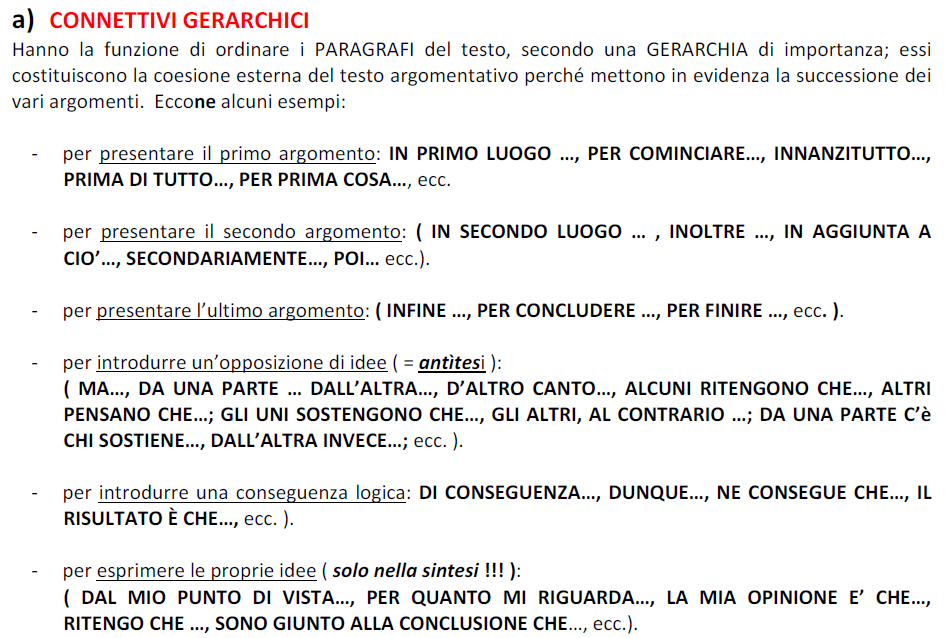 Come unisco gli elementi del discorso?

ELEMENTIPER DARE UNA LOGICA
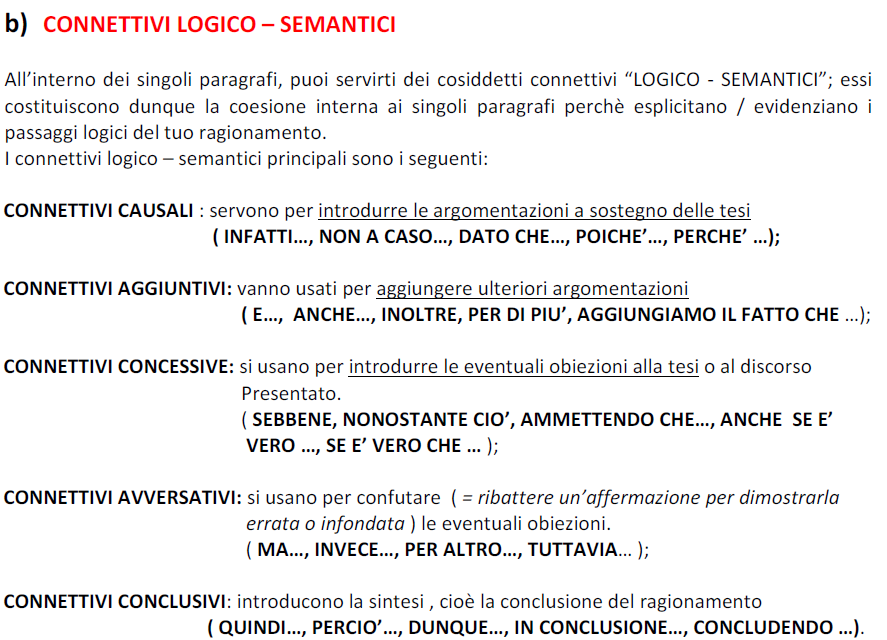 Che tipo di argomenti?
DISCUSSIONE
Rai uno, ore15:15
Talk show: «La tavola rotonda»conduce Dorella

Ticket d’ingresso a Venezia: 
sì o no?
[Speaker Notes: A) 05.  B) 04.	C) 03.	D) 02.	E) 10.	F) 08.	G) 07.	H) 01.	I) 06.	L) 09.]
Tipologie di argomentazioni: alcuni esempi
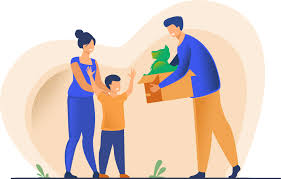 [Speaker Notes: A) 05.  B) 04.	C) 03.	D) 02.	E) 10.	F) 08.	G) 07.	H) 01.	I) 06.	L) 09.]
Tipologie di argomentazioni: alcuni esempi
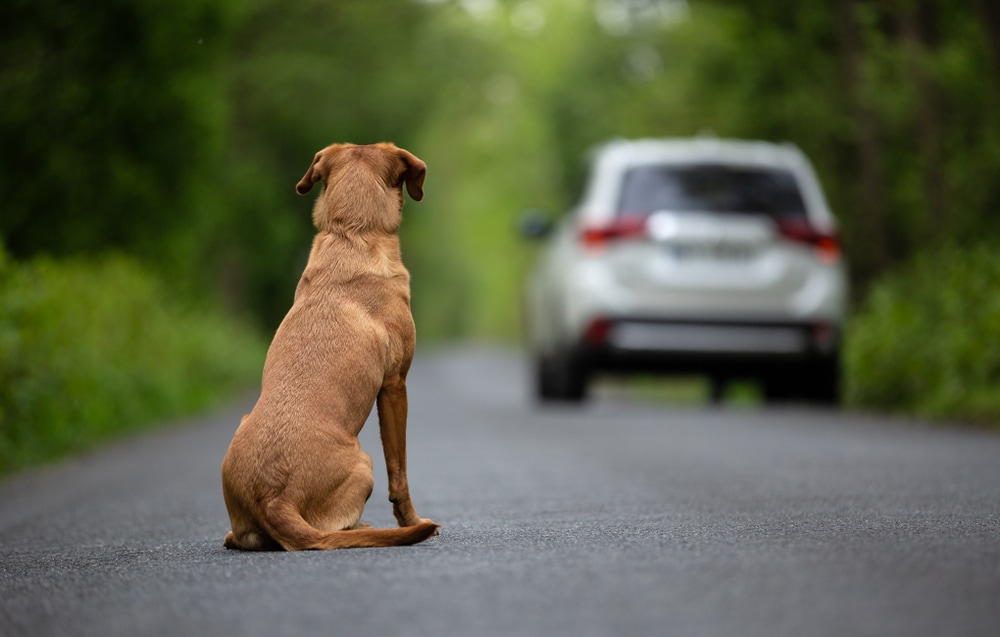 [Speaker Notes: A) 05.  B) 04.	C) 03.	D) 02.	E) 10.	F) 08.	G) 07.	H) 01.	I) 06.	L) 09.]
Che tipo di argomenti?
DISCUSSIONE
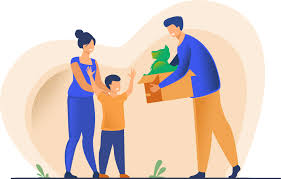 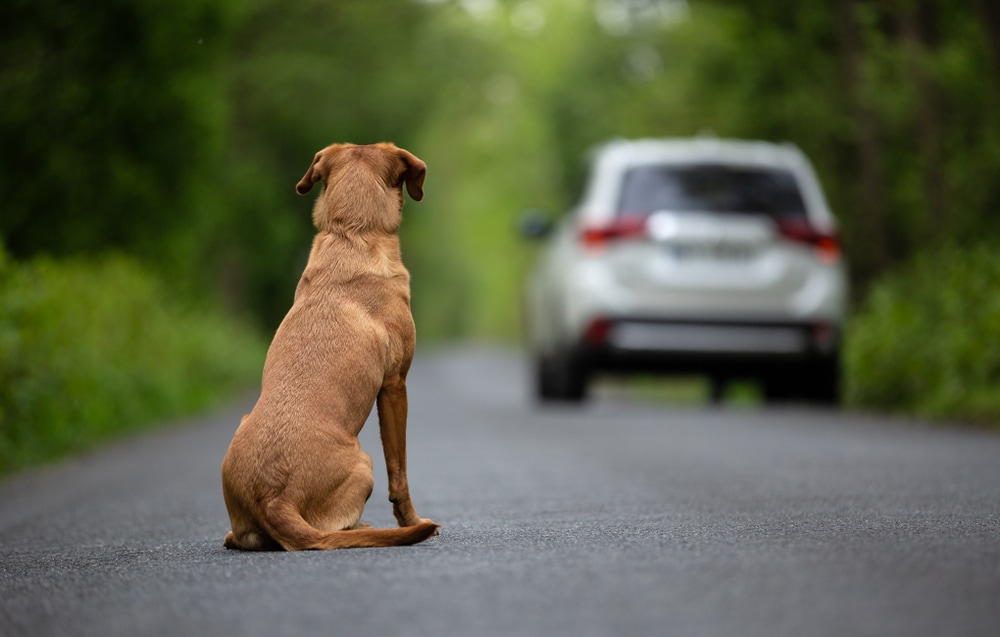 [Speaker Notes: A) 05.  B) 04.	C) 03.	D) 02.	E) 10.	F) 08.	G) 07.	H) 01.	I) 06.	L) 09.]
Che tipo di argomenti?
DISCUSSIONE
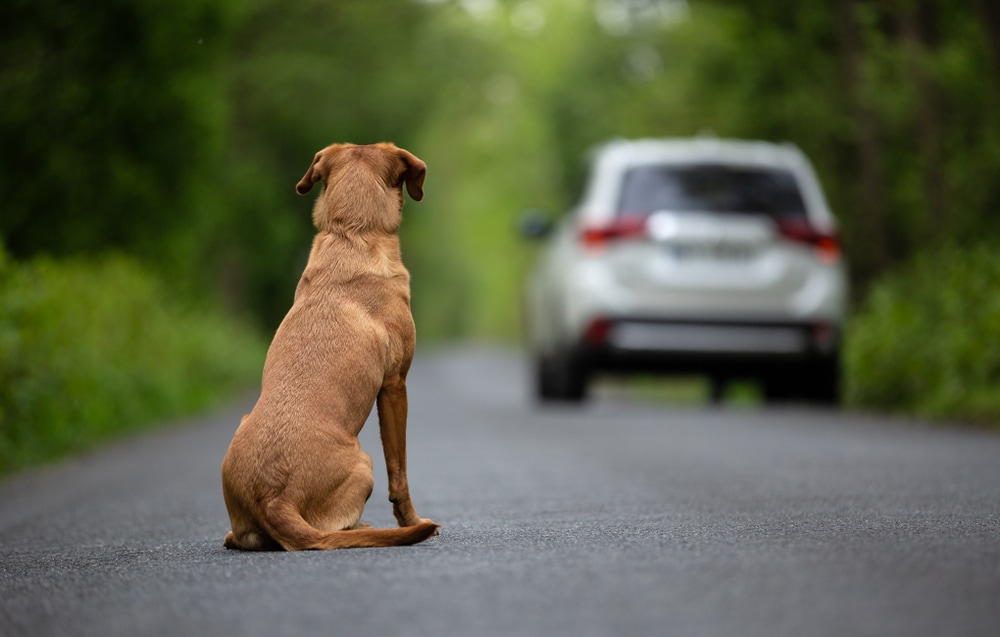 [Speaker Notes: A) 05.  B) 04.	C) 03.	D) 02.	E) 10.	F) 08.	G) 07.	H) 01.	I) 06.	L) 09.]
In plenum: come convincere qualcuno a non abbandonare il proprio cane?
DISCUSSIONE
Abbandona un cane solo chi ha problemi di personalità
Non abbandonare l’animale, rifletti su di te.
Condanna dell’abbandono degli animali e invito ai padroni a responsabilizzarsi.
Abbandonare l’animale è crudele e illegale si può prevenire.
L’abbandono è illegale, servono responsabilità, pazienza e formazione per evitarlo.
L’abbandono di un animale è un reato.
[Speaker Notes: A) 05.  B) 04.	C) 03.	D) 02.	E) 10.	F) 08.	G) 07.	H) 01.	I) 06.	L) 09.]
Alcuni esempi di argomentazioni
A. esagerazioni della tesi dell’altro. 
«Il ticket per Venezia farà sparire completamente i turisti».
B. opinioni comuni o molto diffuse. 
«Ovvio che nessuno vorrebbe pagare per qualsiasi cosa».
C. contraddizioni nella tesi dell’altro. 
«Dicevate che il ticket avrebbe ridotto i turisti, ma è vero il contrario».
D. attenzione sulla persona (e non sull’argomento). 
«La sindaca di Venezia vuole far pagare di più perché è fascista e non capisce niente».
E. dati, citazioni di persone autorevoli. 
«Il bilancio parla chiaro: a fine 2024, le quote ticket non coprono neanche il 50% delle spese».
F. fare un ragionamento logico.
«Se proviamo a pensare che il problema non sono i turisti, ma i turisti maleducati, dovremmo concentrarci su questo aspetto: applicare multe a chi non rispetta la città»
Prepararsi per la prossima lezionesui seguenti argomenti:
Pro e contro
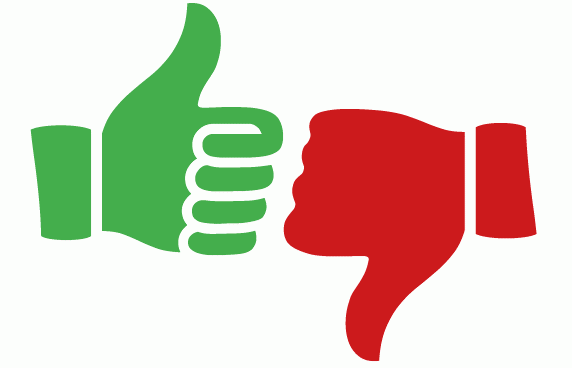 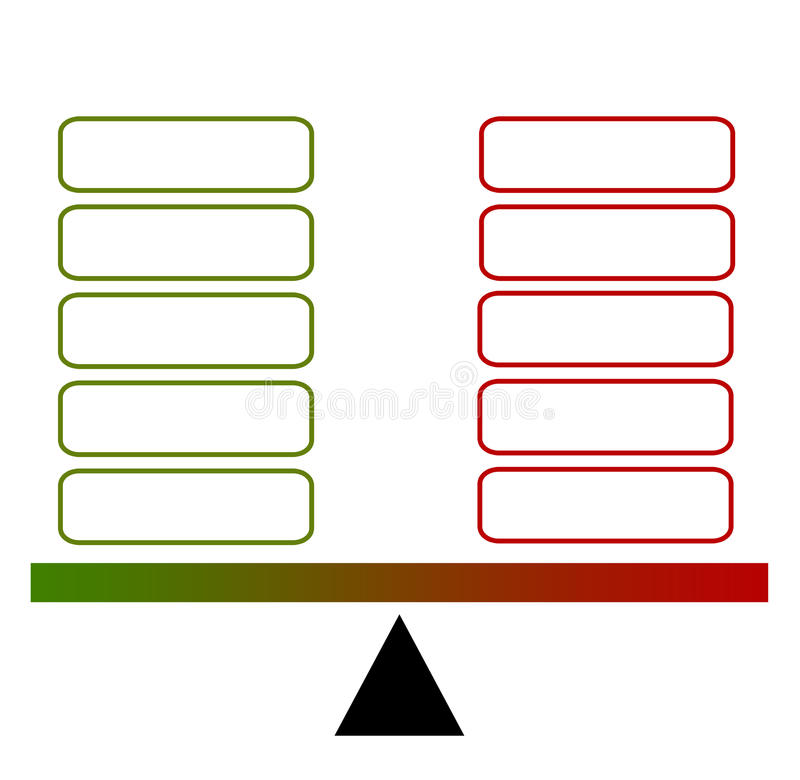 Le aperture domenicali e notturne dei negozi: è giusto che siano servizi sempre aperti? O è giusto che tutti i lavoratori abbiano diritto al riposo?  				TROVA ARGOMENTI PRO E CONTRO
Le consegne a domicilio sono comode, ma hanno portato problemi, come la crescita del traffico e dell’inquinamento in città. 	PRO E CONTRO
I prodotti OGM, geneticamente modificati: utili solo agli affari o anche per la salute e il pianeta?						PRO E CONTRO
In molte religioni e in molti Paesi è ammessa la poligamia, in tanti altri è condannata. È accettabile o no? Perché?				PRO E CONTRO
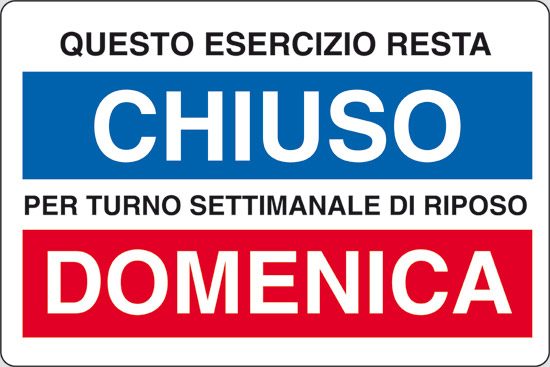 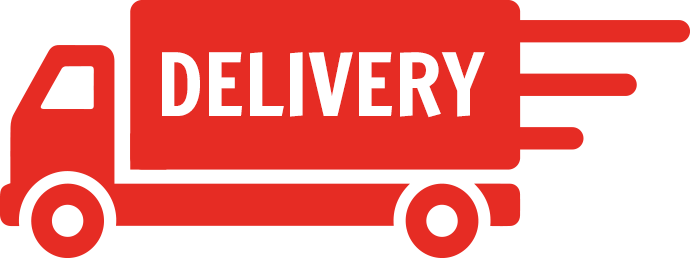 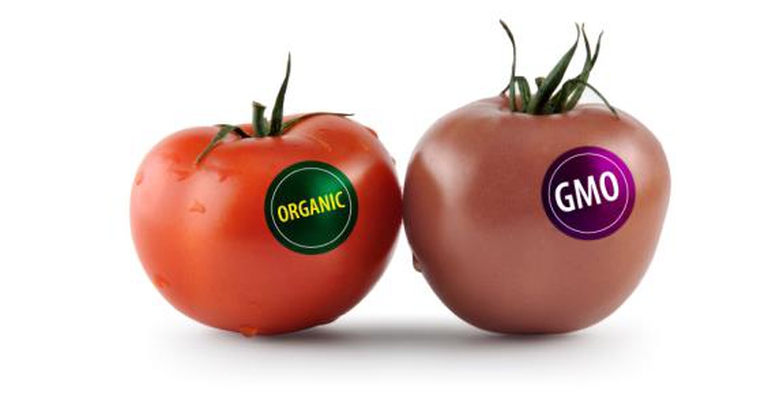 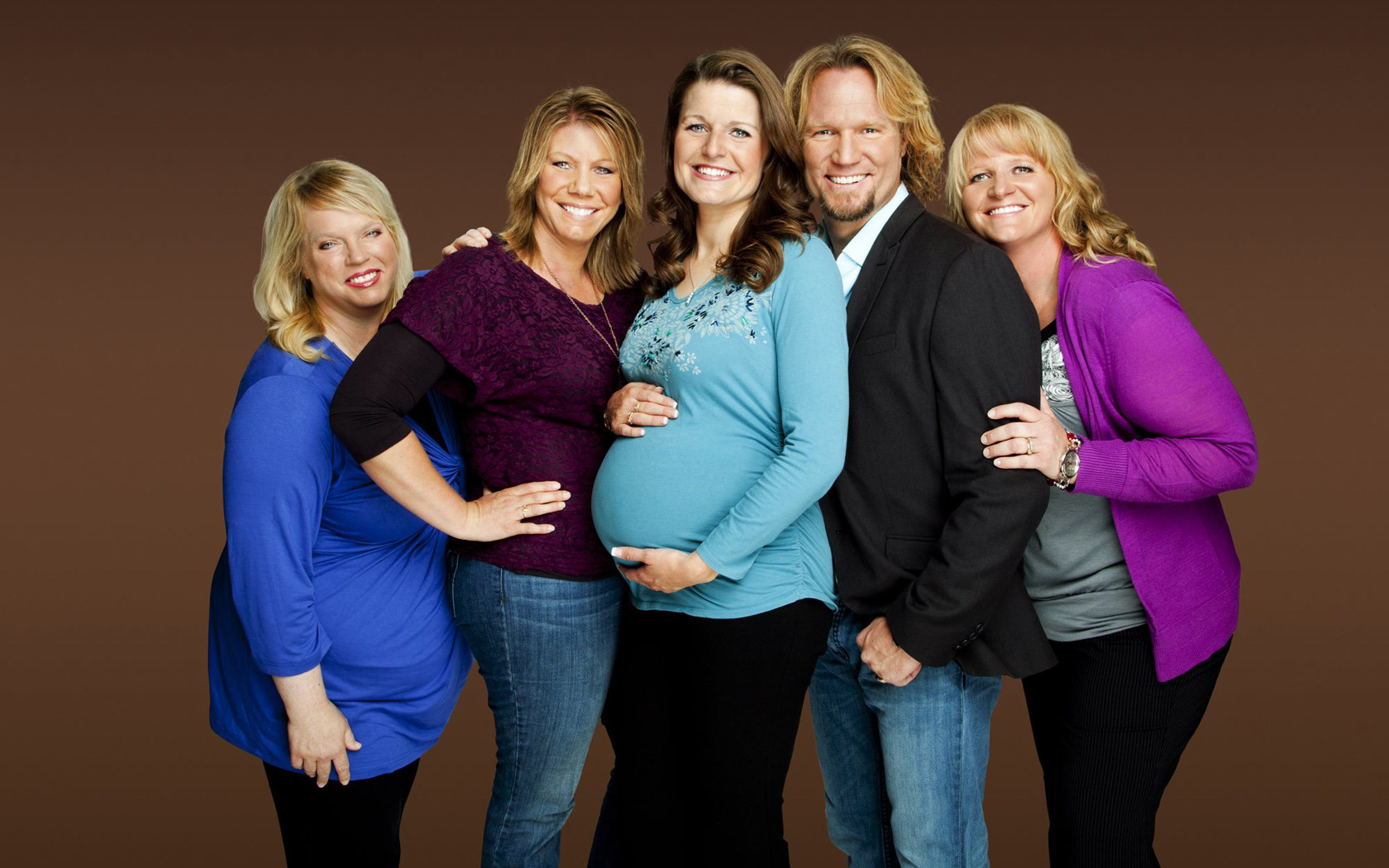 Scegli uno dei quattro argomenti precedenti ed esponi le tue ragioni in tre minuti
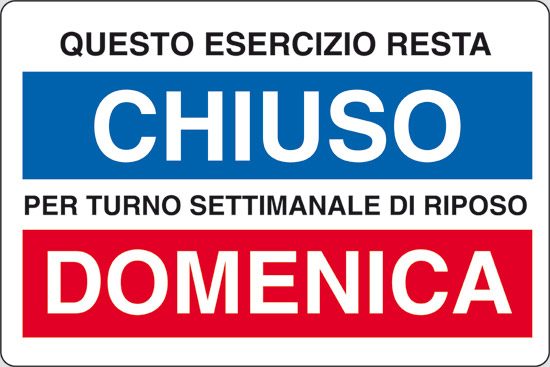 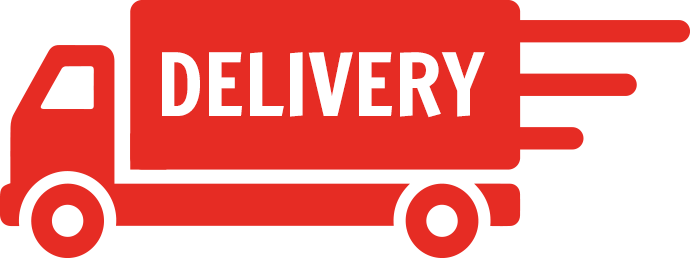 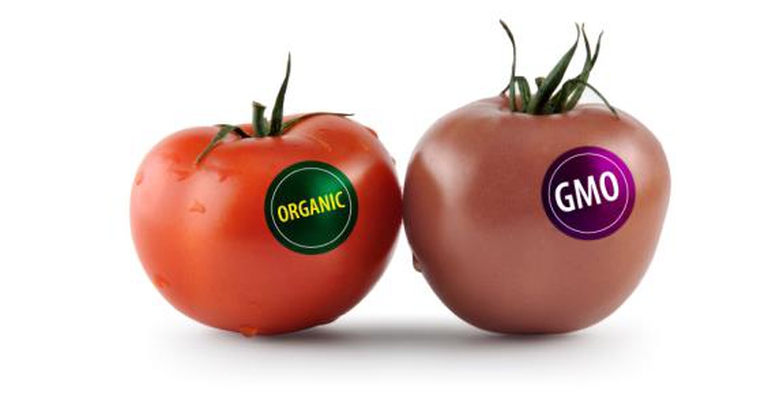 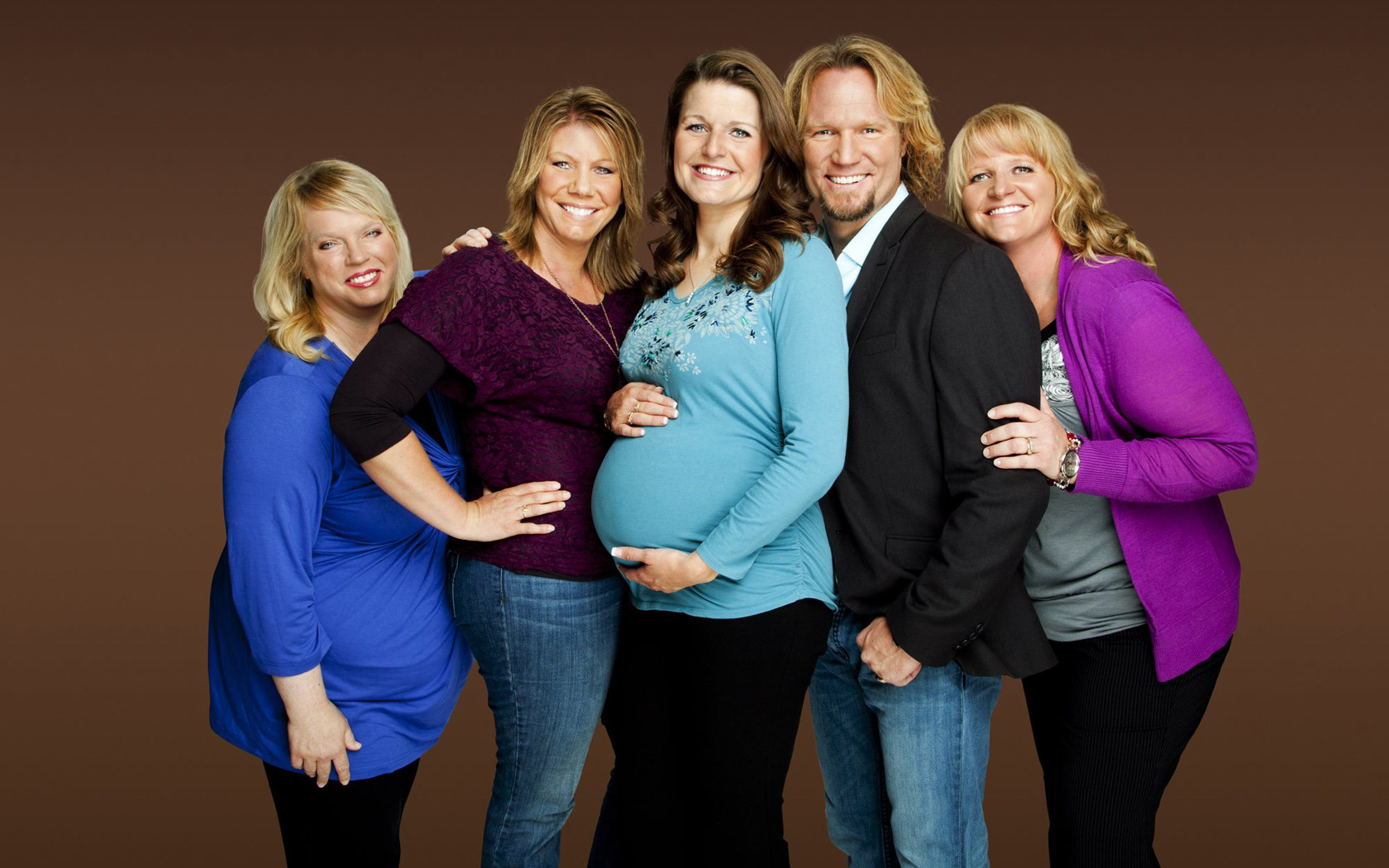